Bolo Aniversário Ursinho
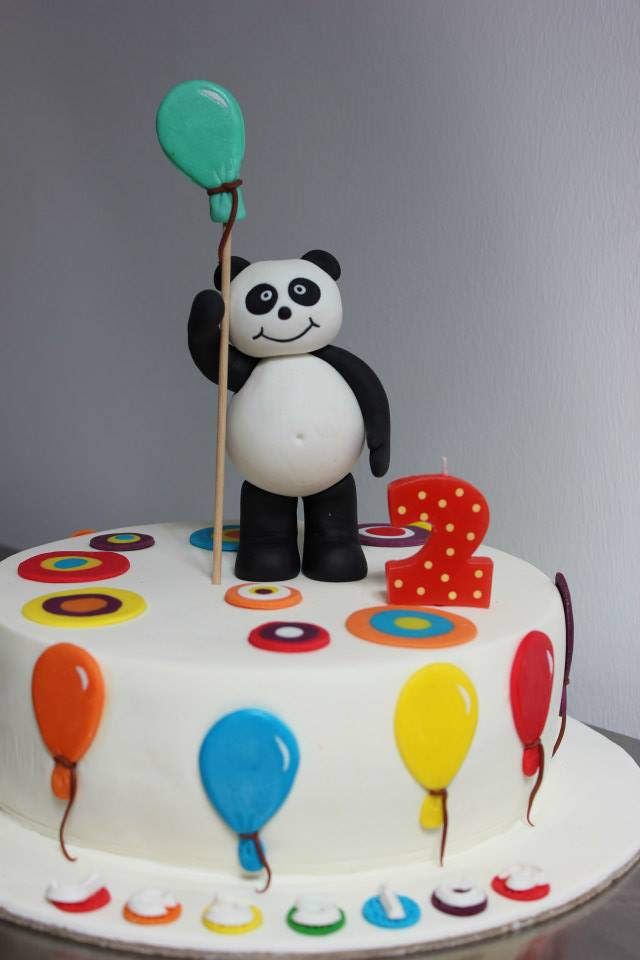 Bolo Aniversário Animais
Bolo Aniversário Boneca
Bolo Aniversário Boneco
Bolo Aniversário Carro
Bolo Aniversário Carros
Bolo Aniversário Foto